ENGAGEMENT …
… IST BUNT
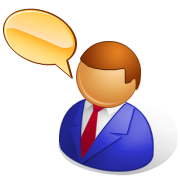 Das Bild A passt zur Aktion …
A
B
C
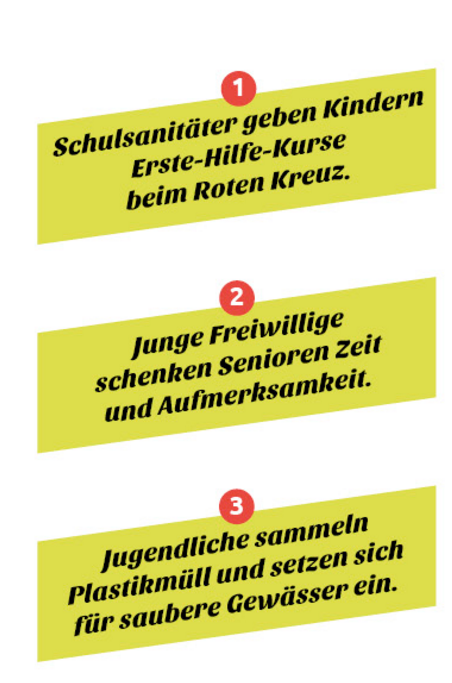 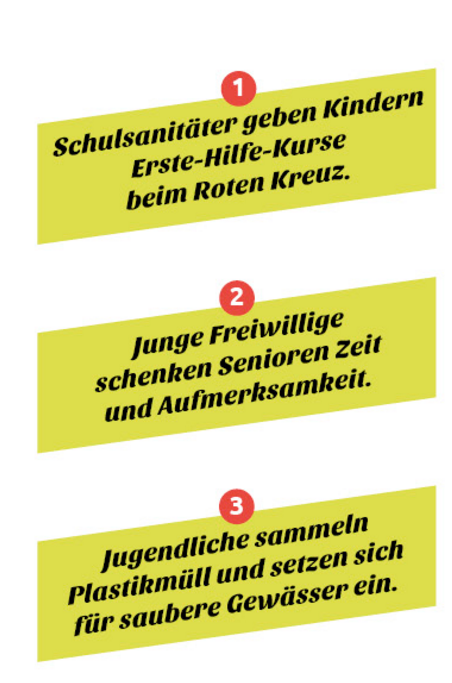 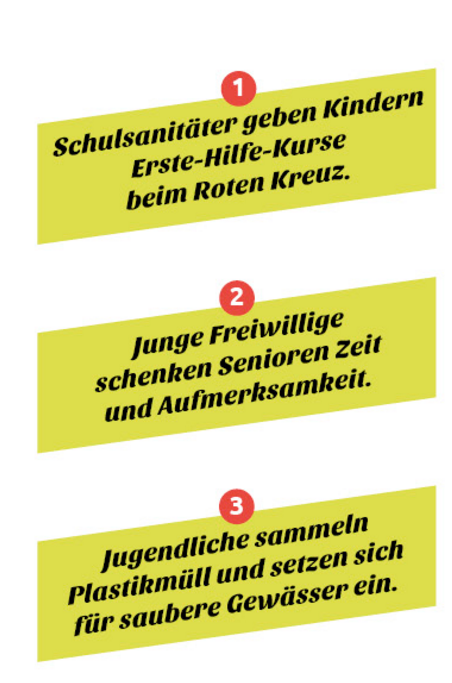 Die Jugendlichen engagieren sich für ……
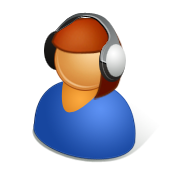 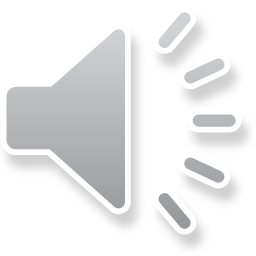 Hör gut zu und mach dir Notizen!
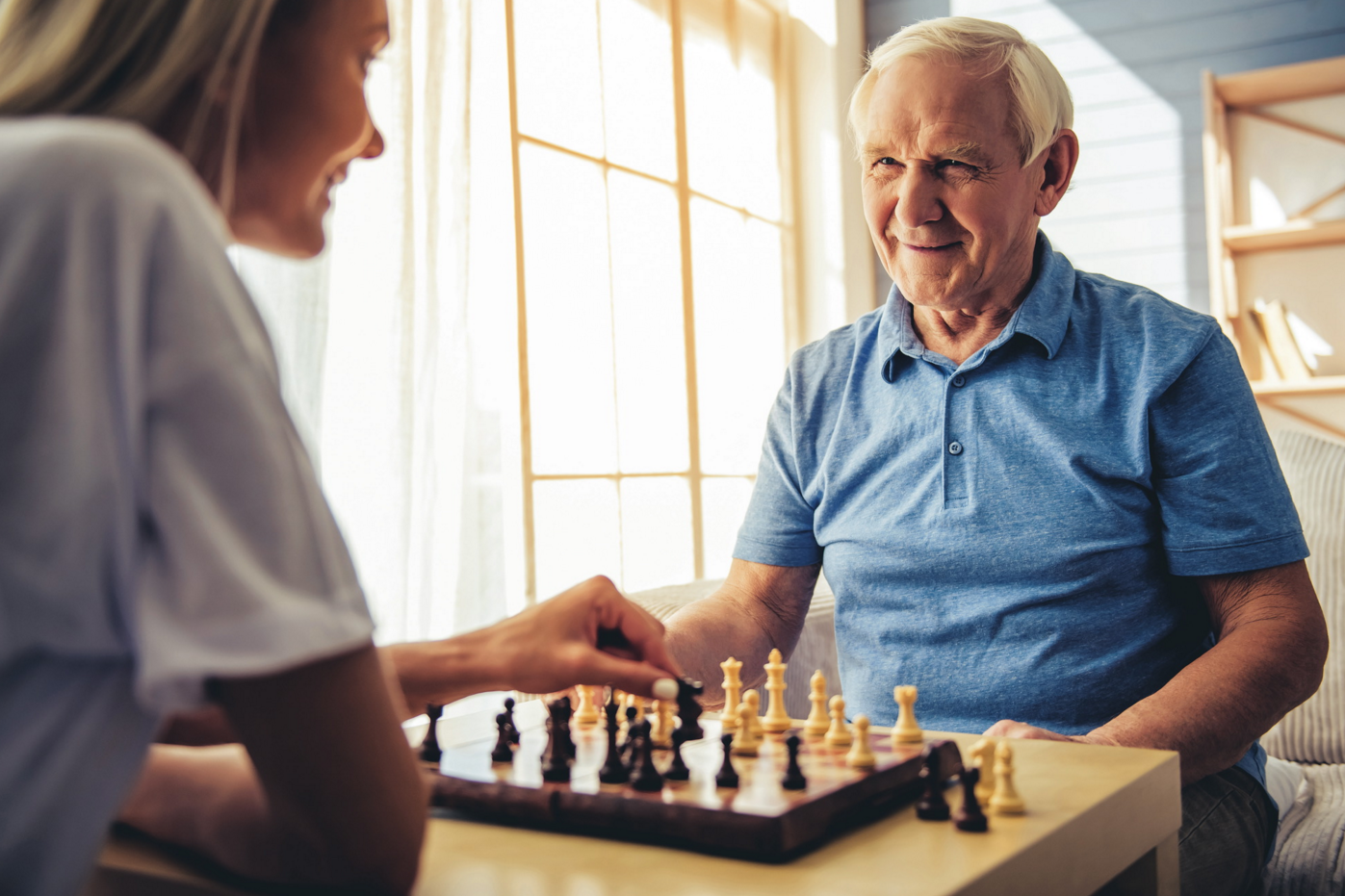 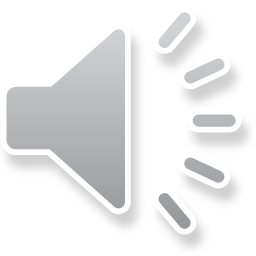 Hör gut zu und mach dir Notizen!
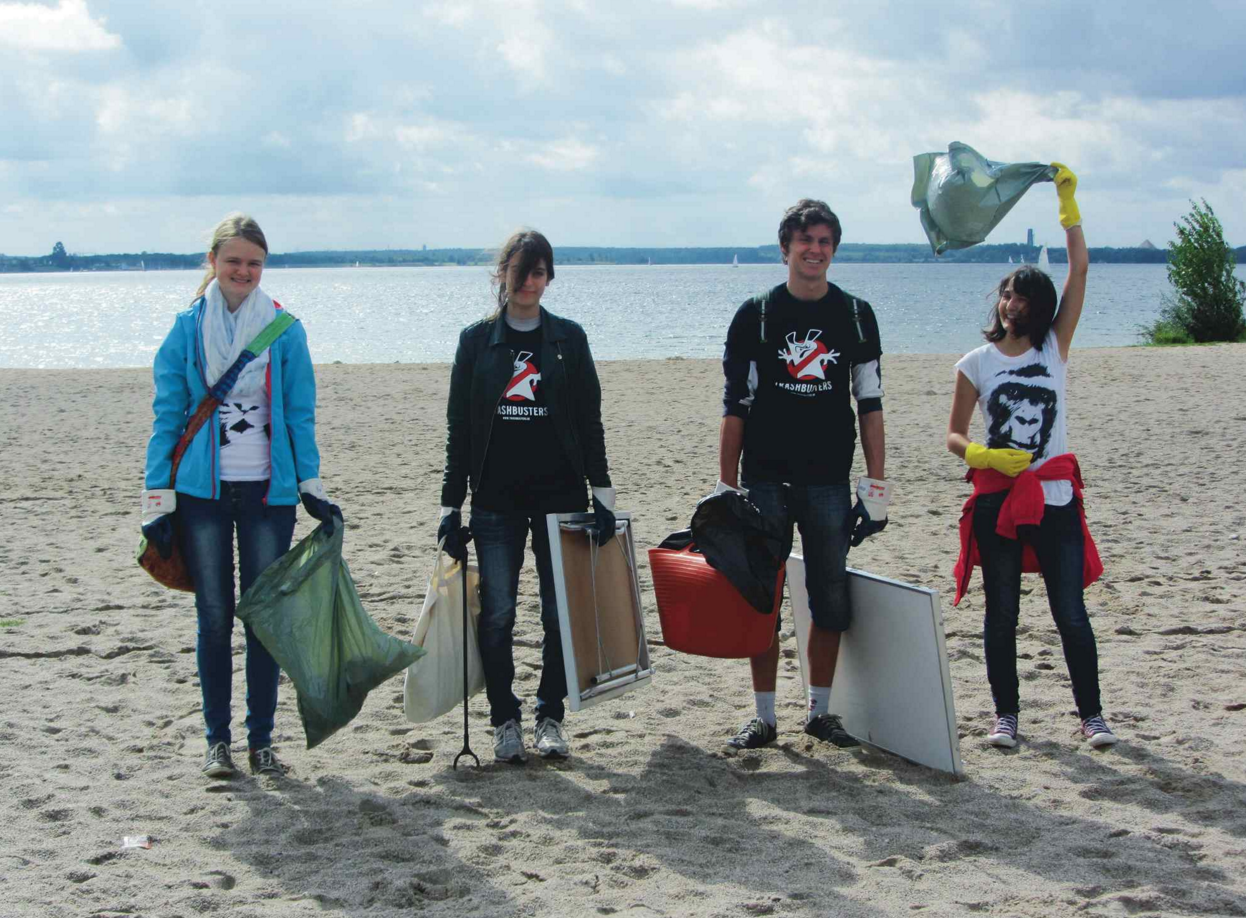 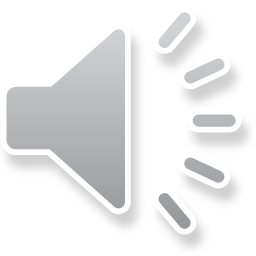 Hör gut zu und mach dir Notizen!
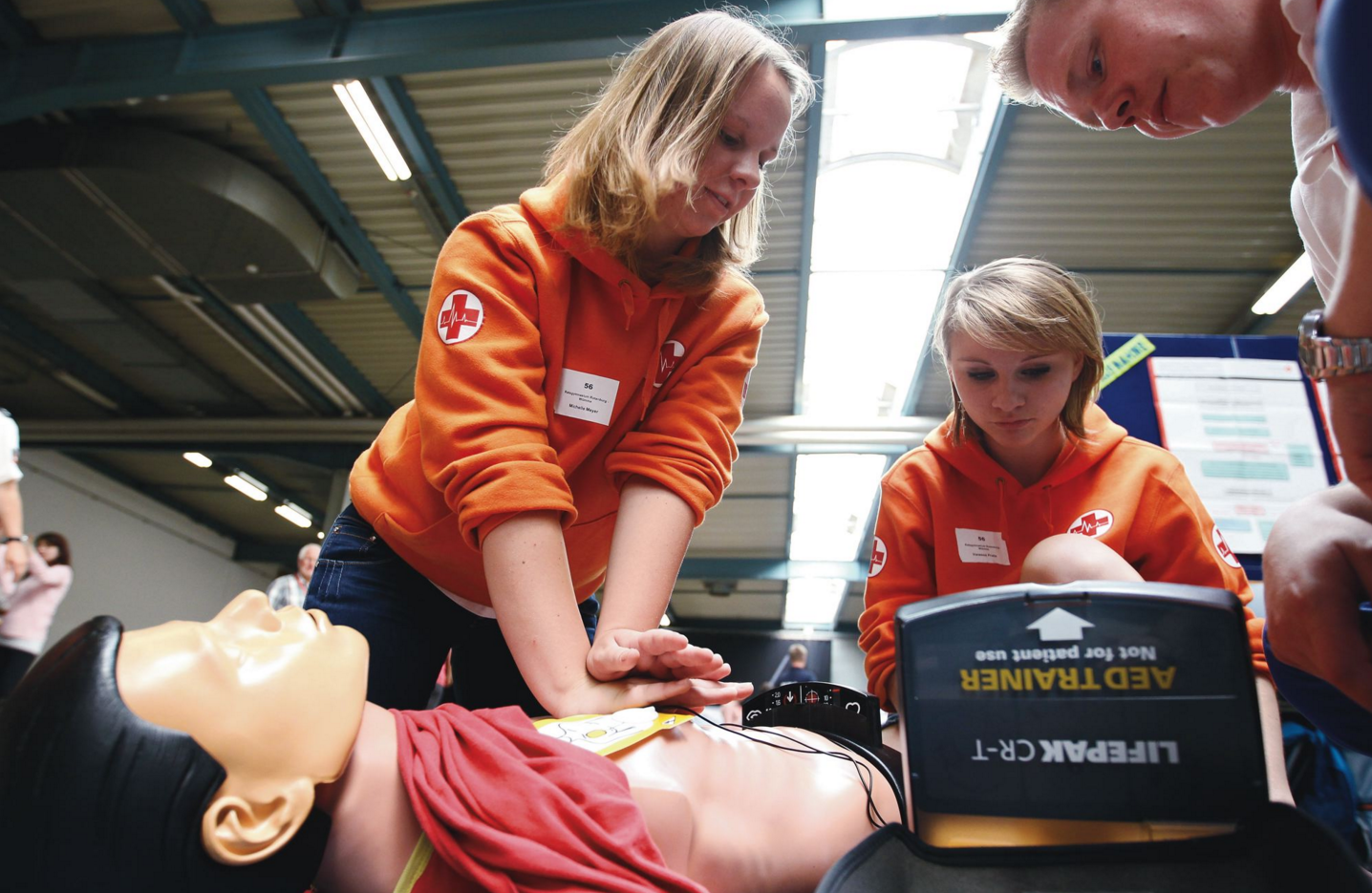 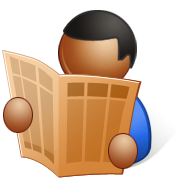 (Übungheft Seite 42)
A
B
C
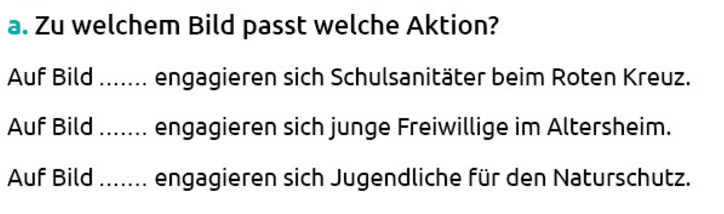 B
C
A
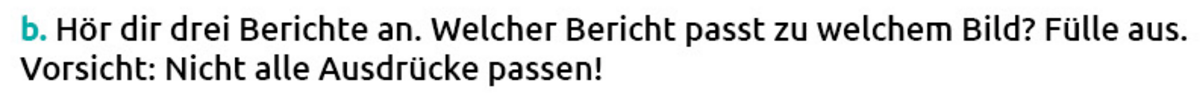 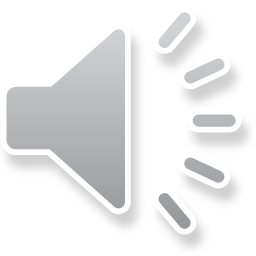 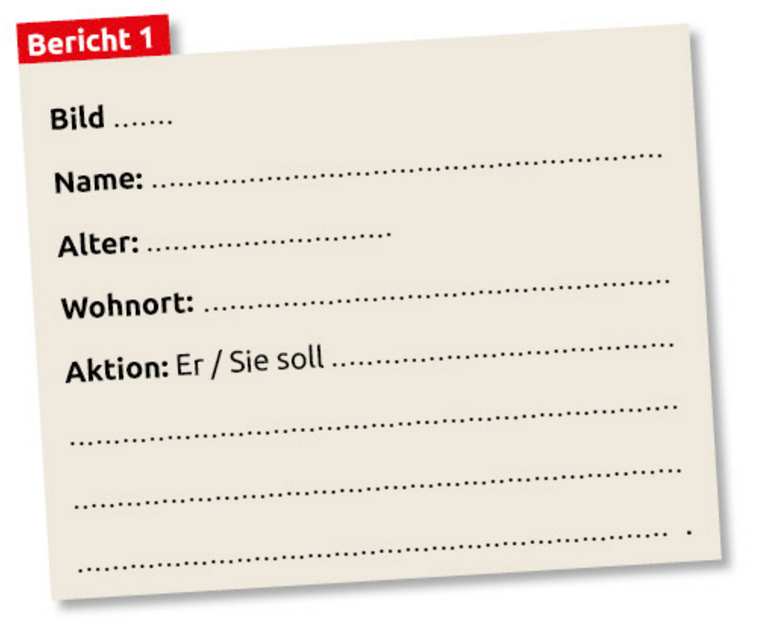 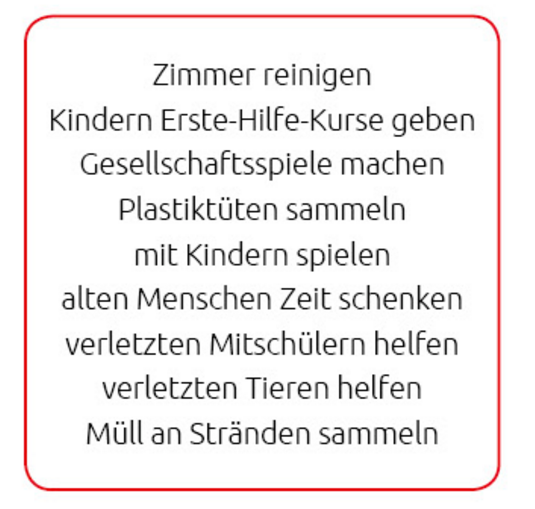 C
Svenja
15
Lübeck
Gesellschaftsspiele machen
alten Menschen Zeit schenken
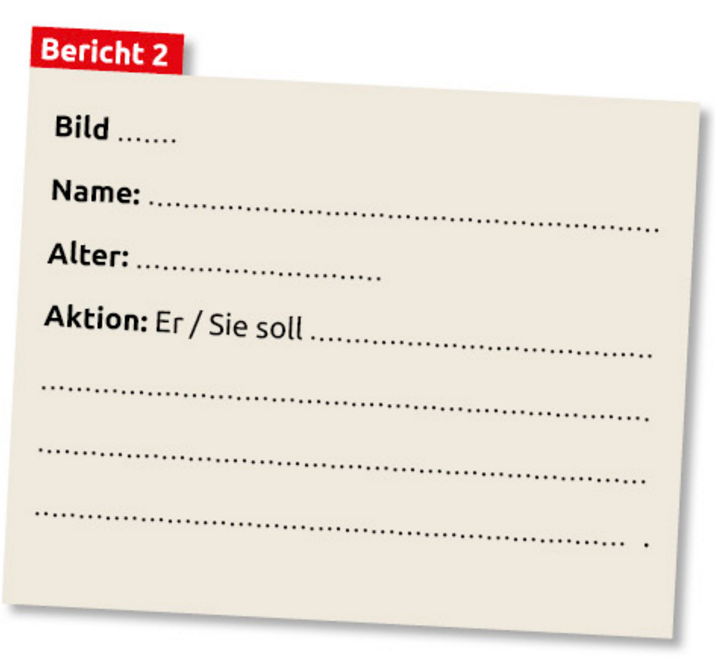 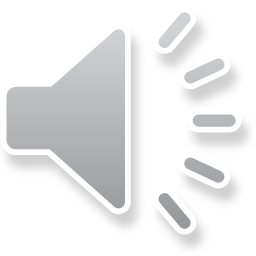 A
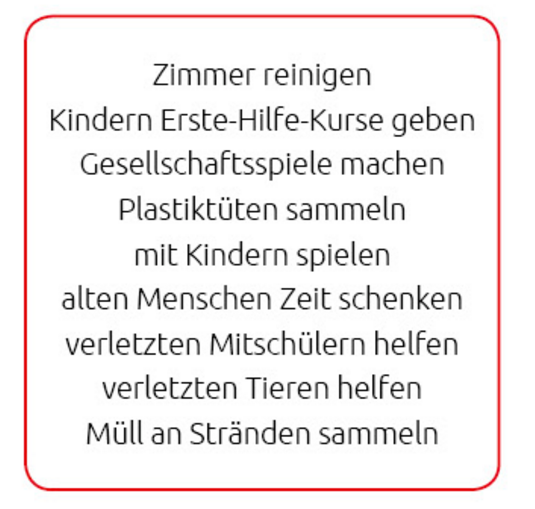 Elias
14
Plastiktüten und Müll an Stränden sammeln
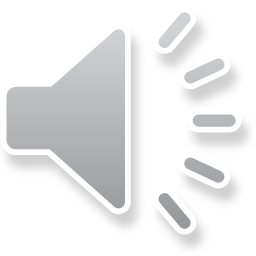 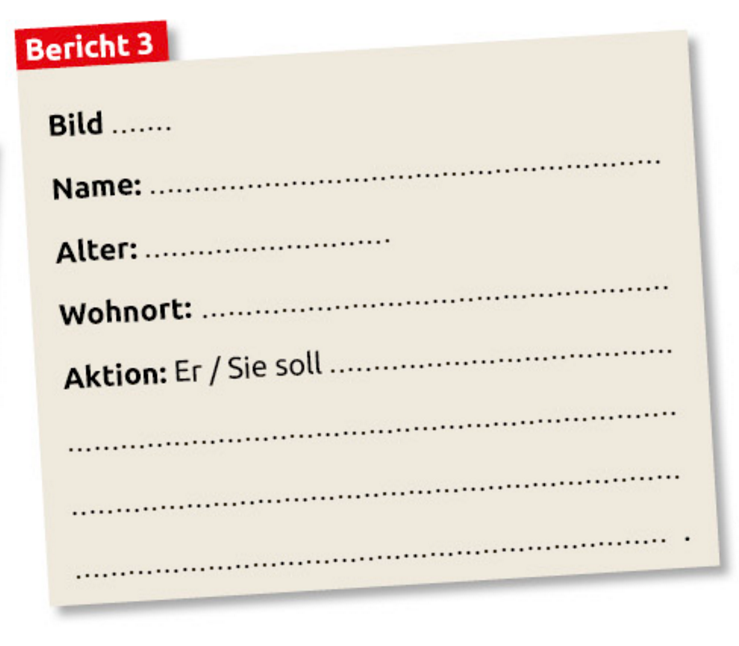 B
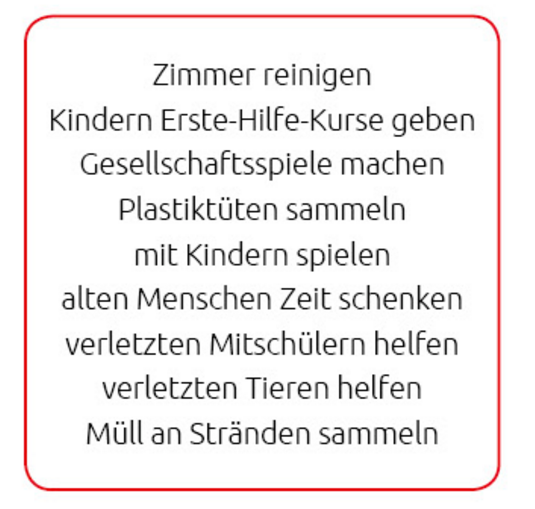 Sarah
16
Kiel
Kindern Erste-Hilfe-Kurse geben
verletzten Mitschülern helfen
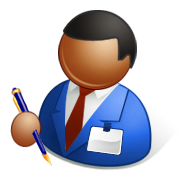 Welche Aktion findest du super? Warum?
Ich finde die Aktion … super.
Man soll …